موقع وطني
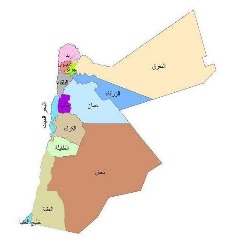 أولا: محافظات وطني
ثانيا: موقع وطني على خريطة الوطن العربي
ثالثا: موقع وطني على خريطة العالم
محافظات وطني
تتألف المملكة الأردنية من 12 محافظة .
عمان هي عاصمة المملكة الأردنية الهاشمية 
و هي أكثر محافظات المملكة سكانا .
        ما أكبر محافظات وطننا مساحة؟
           محافظة معان
     
         ما أصغر محافظات وطننا مساحة؟
           محافظة جرش
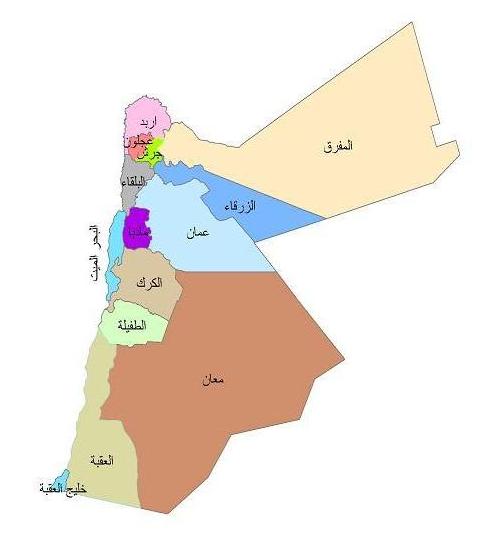 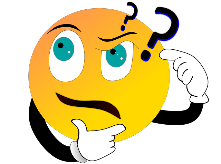 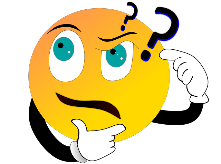 موقع وطني على خريطة الوطن العربي
يمتد الوطن العربي في قارتي آسيا وافريقيا .
وطني الأردن هي احدى دول الوطن العربي
الآسيوية .



         ما الدول المجاورة للمملكة الأردنية؟ 
سوريا، فلسطين، السعودية، العراق
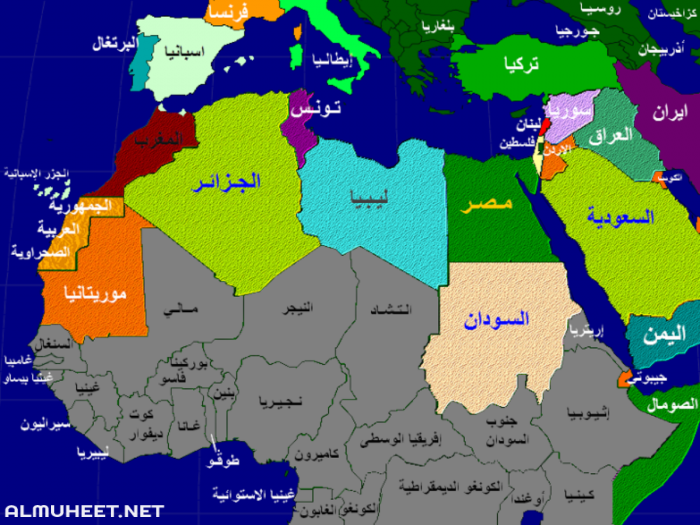 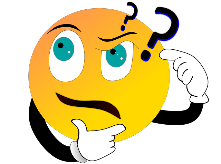 موقع وطني على خريطة الوطن العربي
يحد وطني الأردن من :
الشمال: سوريا
الجنوب: المملكة العربية السعودية 
الغرب: فلسطين
الشرق: المملكة العربية السعودية والعراق
يمتاز وطني بطول حدوده البرية وقلة منافذه
البحرية  
خليج العقبة هو المنفذ المائي الوحيد للأردن ، 
ويطل خليج العقبة على البحر الأحمر
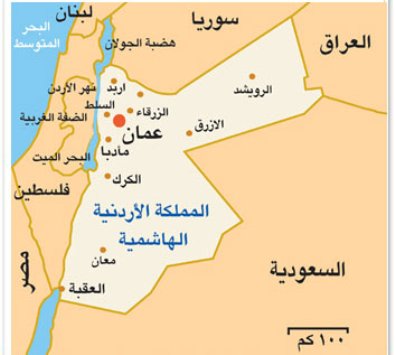 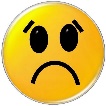 موقع وطني على خريطة العالم
يتميز وطني بموقع متوسط بين قارات العالم .
يمثل وطني مع الدول المجاورة بأنه نقطة التقاء 
القارات الثلاث ( آسيا ، إفريقيا و أوروبا )
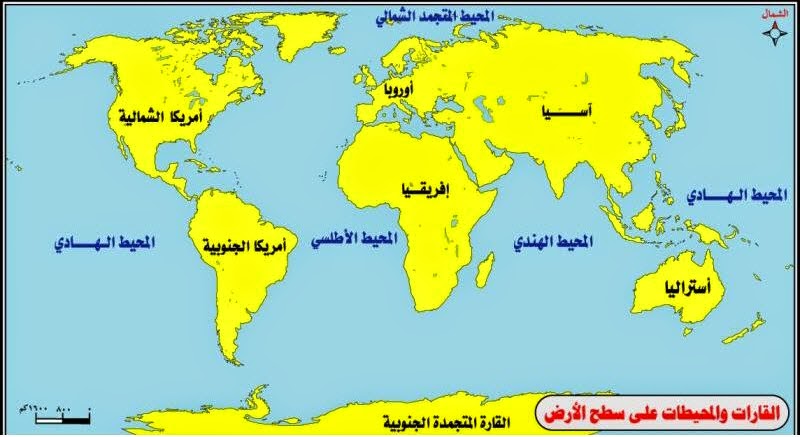 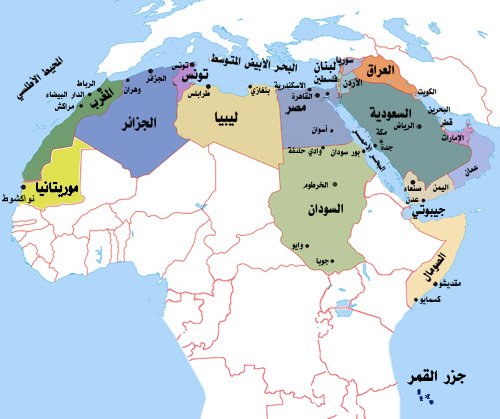